تنمية المَوارِد
الوحدة 
7
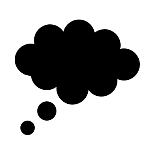 مجمع صَدَارة للصناعات
 الكيماوية
 في الجبيل الصناعية
الدرس الحادي عشر
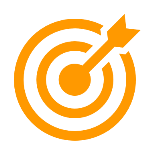 تنمية المَوارِد
تنمية المَوارِد :
التنمية هي جهود منظمة تهدف إلى الرقي بمستوى المعيشة، والنهوض بالمجتمع في المجالات لاجتماعية والثقافية والاقتصادية، والاستعمال الأمثل للموارد وفق رؤية واضحة
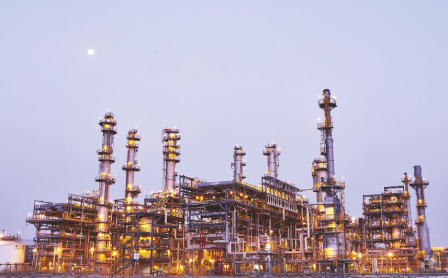 إن المتتبع لمراحل نمو الدولة يلمس فارقاً كبيراً 
بين ابتدائها وما هي عليه الآن فقد خَطَتْ في مدة قياسية خطوات جبَّارة في جميع المجالات، وقامت بجهود عظيمة في تنمية 
الموارد ودعمها، سواء كان ذلك ماديّاً أم بالتشجيع وتقديم
 التسهيلات للمشروعات التنموية. 
ومن هذه الجهود ما يأتي:
العناية بالموارد المائية والزراعية والحيوانية

العناية بتنمية الثروات المعدنية

العناية بتنمية الصناعة والتجارة
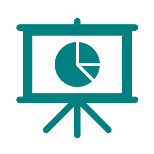 السياحة:
الوحدة 
7
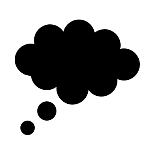 تقديم القروض الميسَّرة للمزارعين والمستثمرين من صندوق التنمية الزراعية، وبنك التنمية الاجتماعية، مع تقديم الإعانات النقدية لهم
تشجيع القِطاع الخاص على الاستثمار الزراعي، وإنشاء المزارع النموذجية
التوسع في زيادة الرُّقْعَة الزراعية باستصلاح الأراضي البُوْر وإقامة المشروعات، مثل: مشروع الرَّيّ والصَّرْف بالأحساء والقَطيف
الدرس الحادي عشر
تنمية المَوارِد
4
3
العمل لتحسين الإنتاج الزراعي والحيواني، وذلك باستيراد أنواع جيدة من البذور واختيار أفضل السُّلالات الحيوانية، ومكافحة الأمراض والآفات
5
إنشاء محطات تحلية المياه المالحة للتقليل من استنزاف المياه الجَوْفية
6
2
إقامة السدود لحجز مياه السيول وتخزينها للاستفادة منها في الشرب والزراعة.
1
7
العناية بتنمية 
الصناعة والتجارة
استعمال التقنية الحديثة باستيراد
 أحدث الآلات والأجهزة، والتعاقد مع الخبراء والفنيين للاستفادة من خبرتهم في  تدريب الكوادر الوطنية وتأهيله
الوحدة 
7
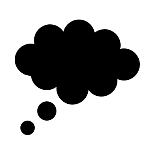 الجواب
الدرس الحادي عشر
تنمية المَوارِد
تقدير جهود الدولة من خلال الحرص على ترشيد استهلاك المياه
نشاط 1
ما واجبنا تجاه جهود الدولة في توفير المياه العذبة؟
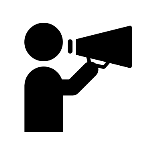 الوحدة 
7
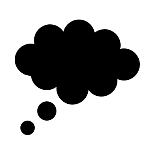 تنمية الاقتصاد وتنويعه، وذلك بتحقيق 
رؤية ٢٠٣٠ في تعظيم القيمة المتحققة من
قطاع المعادن
توفير وسائل النقل السريعة والبنية التحتية
تنمية الكوادر السعودية وتأهيلها بالتنسيق مع شركة أرامكو السعودية
الدرس الحادي عشر
تنمية المَوارِد
4
3
5
تشجيع القطاع الخاص للإسهام في اقتصاد المعادن
2
تنقيب الخبراء والمهندسين عن المعادن
1
العناية بتنمية الثروات المعدنية
الوحدة 
7
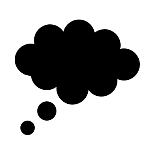 الجواب
الجواب
الدرس الحادي عشر
تنمية المَوارِد
تنمية و تنويع الاقتصاد السعودي من خلال التركيز على تطوير المنتجات غير النفطية , استثمار الثروات و المواد الخام الموجودة بالسعودية بالشكل الأمثل
نشاط 2
نشاط 2
يستنتج الطلبة بعضَ أسباب حرص الدولة على تنمية الموارد المعدنية.
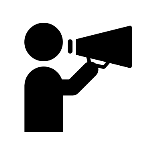 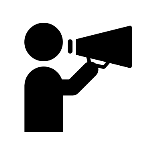 ما الشركة الوطنية المعنية بالتعدين؟
شركة التعدين العربية السعودية  معادن
الوحدة 
7
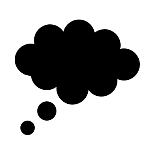 إنشاء الهيئة السعودية للمدن الصناعية ومناطق التقنية.
الإعفاء الجمركي للمواد التي لا يتوافر لها بديل، مع تقديم الحماية للسلع المحلية
بزيادة الرسوم على السلع المستورَدَة
الدرس الحادي عشر
تنمية القوى البشرية السعودية ورفع كفاءتها
تنمية المَوارِد
4
3
إطلاق مبادرة التكامل
 الصناعي بتقديم أرض
 وقرض صناعي
5
تشجيع دخول القطاع الخاص في الصناعة، وذلك بتقديم القروض الميسَّرة 
له، وتوفير الخدمات
 بأسعار مخفضة
6
2
1
7
العناية بالموارد المائية
 والزراعية والحيوانية
إقامة المدن الصناعية في مختلف المناطق، مثل: مدينتَي الجبيل وينبع الصناعيتين
إنشاء صندوق التنمية الصناعي
 لتقديم القروض
الوحدة 
7
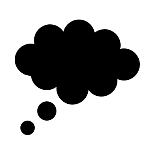 الجواب
الجواب
الدرس الحادي عشر
تنمية المَوارِد
يوجد الكثير من المنتجات منها منتجات المراعي المختلفة – حليب السعودية
نشاط 2
نشاط 2
يصف الطلبة شعورهم عند رؤية منتَج وطني كُتب عليه (صُنِعَ في المملكة العربية السعودية).
يذكر الطلبة بعض المنتجات الوطنية
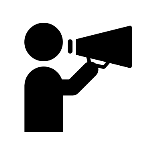 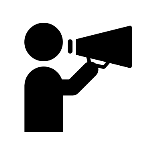 شعور بالفخر و الاعتزاز بالمنتجات السعودية
الوحدة 
7
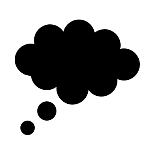 الدرس الثاني عشر
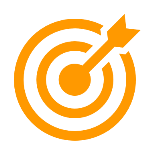 المحافظة على المَوارِد
المحافظة على المَوارِد :
خلق الله تعالى جميع موارد الحياة لننتفع بها، وهي حق للجميع اليوم ومستقبلاً، فلا يحق لنا الانتفاع بها انتفاعاً غيرَ رشيدٍ قد يجعلها عُرْضةً للنفاد والفساد والتشويه.
المحافظة على الموارد:
يُحافَظُ على الموارد من جانبين، هما:

أولاً: على مستوى الدولة (الوزارات، والهيئات، والمنظمات).

ثانياً: على مستوى الأفراد، والمجتمعات
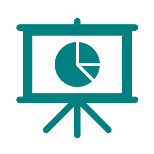 المحافظة على المَوارِد :
الوحدة 
7
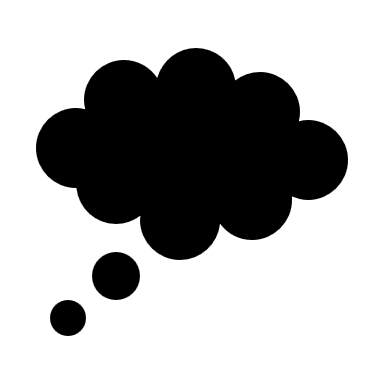 3
دور الدولة في المحافظة على الموارد:
العمل لترشيد استعمال الموارد بالمحافظة على ما هو متجدِّد منها، وإنماء المدة
الزمنية للموارد غير المتجدِّدة وإطالتها، والبحث عن البدائل.
توعية الأفراد والمجتمع بأهمية المحافظة على الموارد، والابتعاد عن السلبيات التي ينتج عنها تدهور الموارد
الدرس الثاني عشر
اتخاذ جميع الإجراءات التي تكفل المحافظة على موارد البيئة البرية والبحرية، ومنع
أي إضرار بها
اتخاذ الوسائل الكفيلة بتنمية جميع الموارد والحدّ من مشكلاتها.
المحافظة على المَوارِد
4
استعمال تقنيات التدوير وإعادة استعمال الموارد
1
5
2
تجدنا  في جوجل
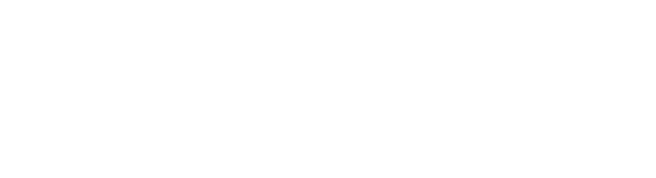 الوحدة 
7
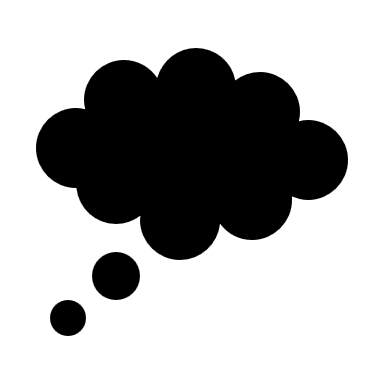 3
من الأمثلة على دور الدولة في المحافظة على الموارد:
المحافظة على الحيوانات الفِطْرية من الانقراض، بضبط عمليات الصيد، والعمل لإكثار الأنواع المختلفة من تلك الحيوانات.
صيانة موارد المياه السطحية والجوفية، والمحافظة عليها بإنشاء السدود وتخزين
المياه، ومنع وصول الملوِّثات إليها، مثل: مياه الصرف الصحي أو النفايات
الدرس الثاني عشر
التوسع في إنشاء المتنزهات الوطنية للمحافظة على النباتات والسِّمات الطبيعية
والأَثَرية لهذه المواقع، وتوفير أماكن للتنزه والسياحة
حماية الغابات والمراعي، والمحافظة على الغطاء النباتي، واستعادة ما فُقد منه.
المحافظة على المَوارِد
حماية مياه البحار من مصادر التلوث، وتنظيم الصيد في المياه الإقليمية 
و فرض العقوبات على المخالفين لأنظمة الترشيد.
4
1
5
2
الوحدة 
7
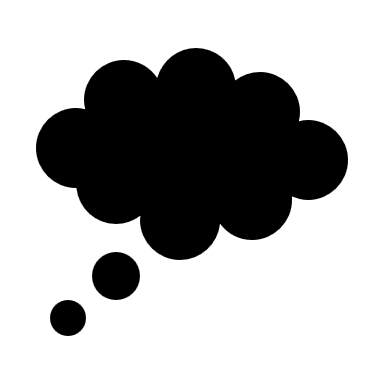 1
2
3
الدرس الثاني عشر
المحافظة على المَوارِد
وزارة الطاقة
نشاط 1
يذكر الطلبة ثلاث وزارات وطنية تعمل في مجال المحافظة على الموارد.
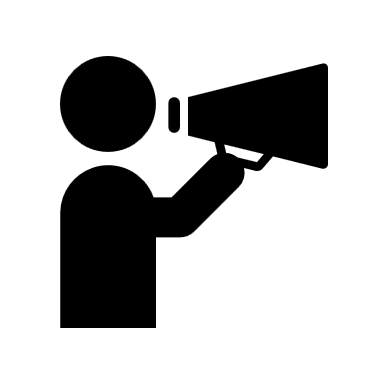 وزارة الصحة – وزارة التجارة و الاستثمار
وزارة البيئة و المياه و الزراعة
الوحدة 
7
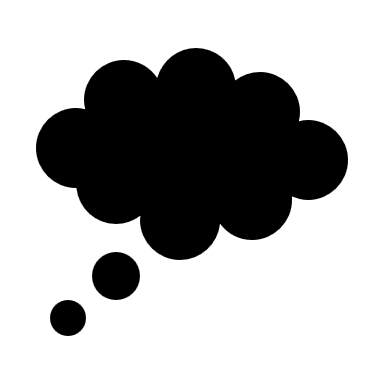 3
من الأمثلة على دور الدولة في المحافظة على الموارد:
المحافظة على النباتات والثروة الحيوانية، وذلك بمنع صيد الحيوانات البرية النادرة والمهدَّدة بالانقراض، وتجنُّب قطع الأشجار وإحراقها، وتجنُّب استعمال مبيدات كيماوية تضر النبات والمزروعات.
المحافظة على الثروة المائية، فلا تصرف إليها المواد الملوثة كمياه الصرف الصحي غير المعالجة، أو المواد الكيماوية والمواد السامة.
الدرس الثاني عشر
المحافظة على المناطق السياحية بالحرص على نظافتها.
إنشاء جمعيات غير حكومية لحماية الموارد والمحافظة عليها وتقديم البرامج التوعوية.
المحافظة على المَوارِد
المحافظة على نظافة السواحل والشواطئ البحرية للحفاظ على الثروة السَّمَكية،
بتجنُّب إلقاء نفايات المصانع أو رمي المخلفات من السفن في البحار.
4
1
5
2
الوحدة 
7
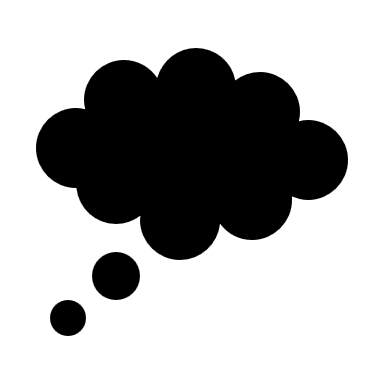 جبال مدين
جبال الحجاز
الدرس الثاني عشر
المحافظة على المَوارِد
التوعية في وسائل الاعلام في الحث على المحافظة على الموارد
نشاط 2
يقترح الطلبة طرقاً جديدة لتوعية المواطنين بأهمية الموارد.
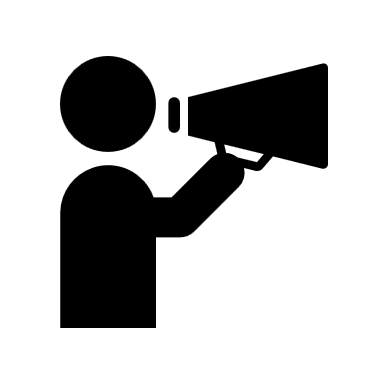 استخدام المناهج التعليمية و دور المعلمون في توعية الطلاب بأهمية الموارد
الوحدة 
7
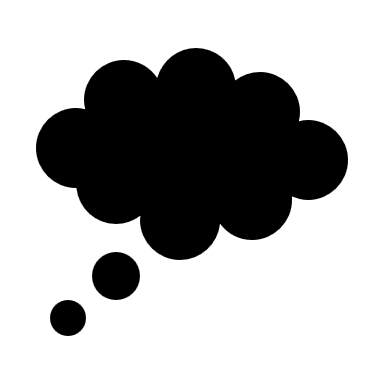 الدرس الثاني عشر
طائر مالك الحزين النادر في ساحل البحر الأحمر بجدة
المَها العربي
المحافظة على المَوارِد
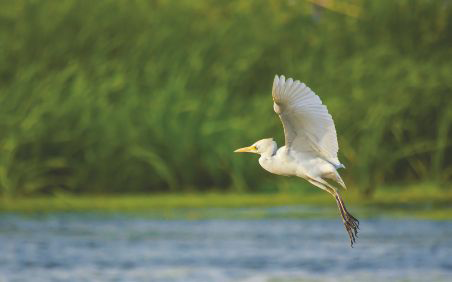 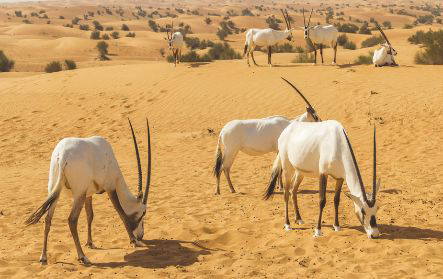 انتهى الدرس